Развитие речи детей в условиях семьи и детского сада
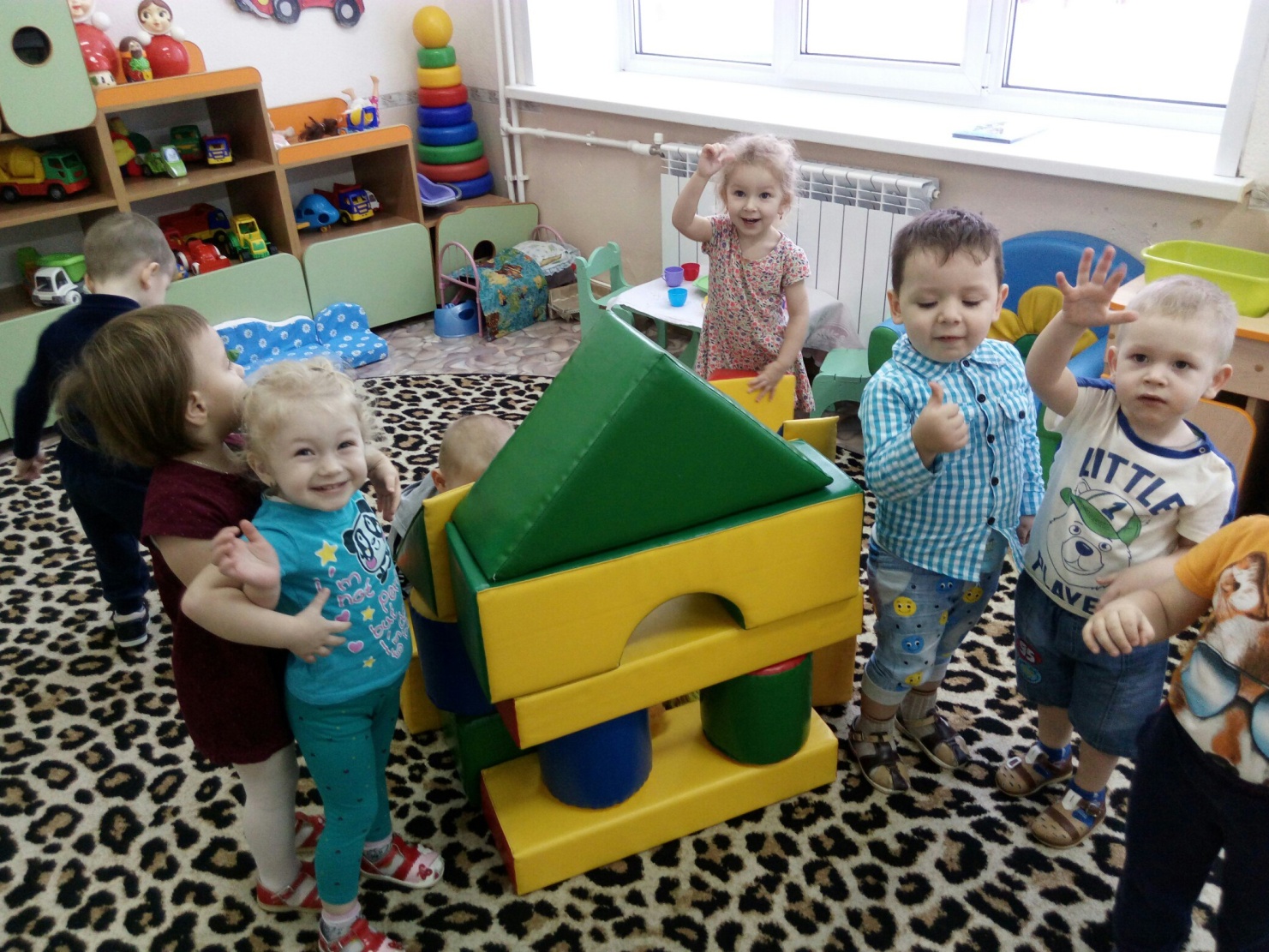 Как мы можем развивать речь ребенка:
Комментирование действий 
Точное называние всех предметов и их частей в речи взрослых
Непонимание речи малыша 
Употребление в повседневной речи обобщающих слов 
Сравнение предметов друг с другом
Гимнастика язычка
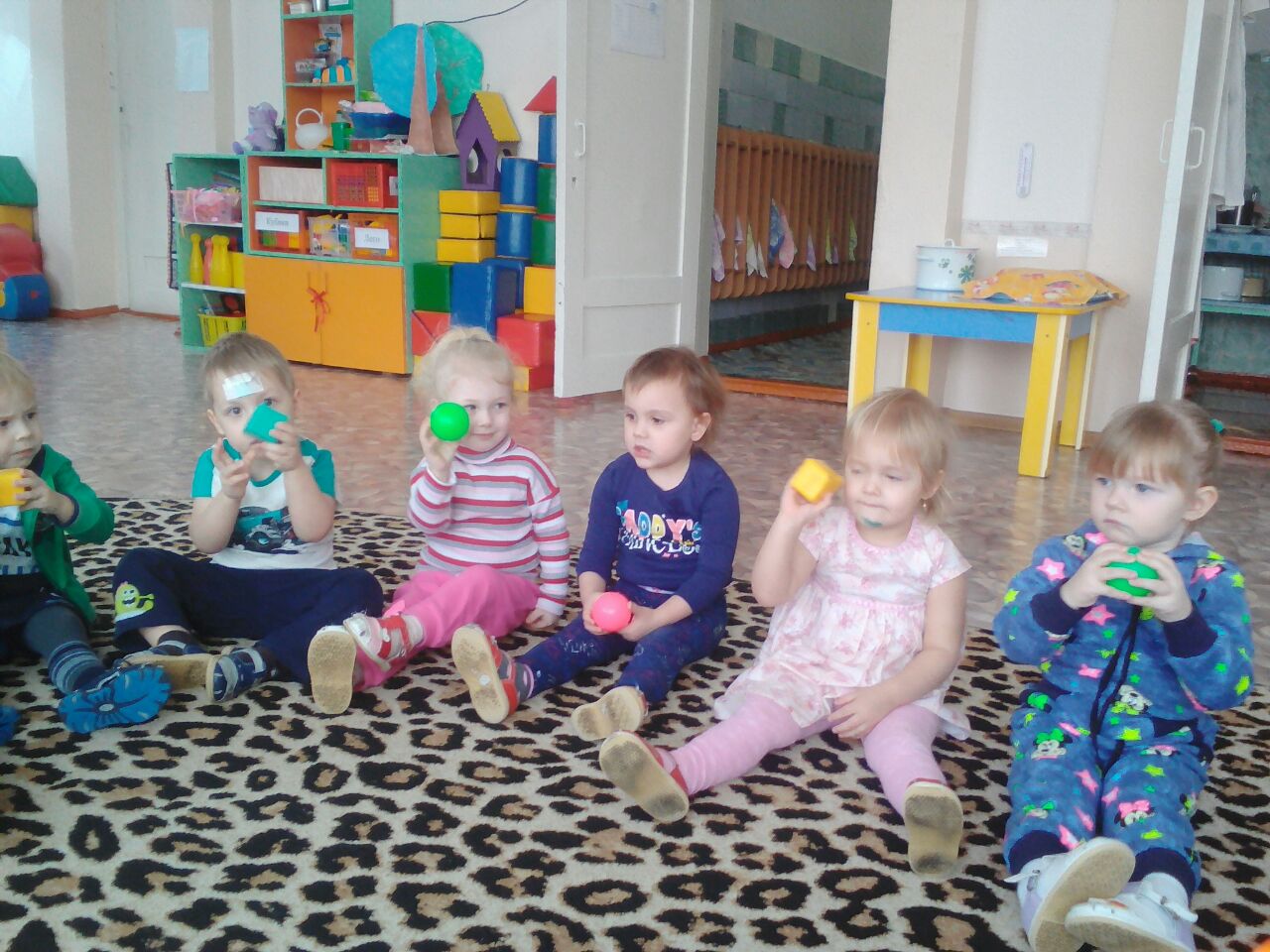 Советы для правильного развития речи:
• Речь взрослых должна быть чёткой, неторопливой, не следует искажать слова, имитировать детскую речь. Говорить с детьми надо обыкновенным, правильным языком, но языком простым; главное – говорить медленно, ясно и громко.
• Обращать внимание детей на то, как они согласовывают слова в предложении, поправляйте ребёнка (исправляйте допущенные ошибки).
• Играя с ребёнком, упражняйте его в согласовывании имён существительных с разными частями речи, например с глаголами. Возьмите куклу и спросите: «Кто к нам приехал?» и, ребёнок даёт полный ответ: «К нам в гости приехала кукла».
• Используйте игрушку для обучения предлогам. (Ребёнок отвечает на вопрос «Где игрушка?», используя предлоги).
• Учите ребёнка самостоятельно описывать игрушку. Для этого нужно поставить яркую игрушку перед ребёнком, предложить её рассмотреть, затем задать вопросы.
Подберите эпитеты к словам:
Снег
Человек
Ветер
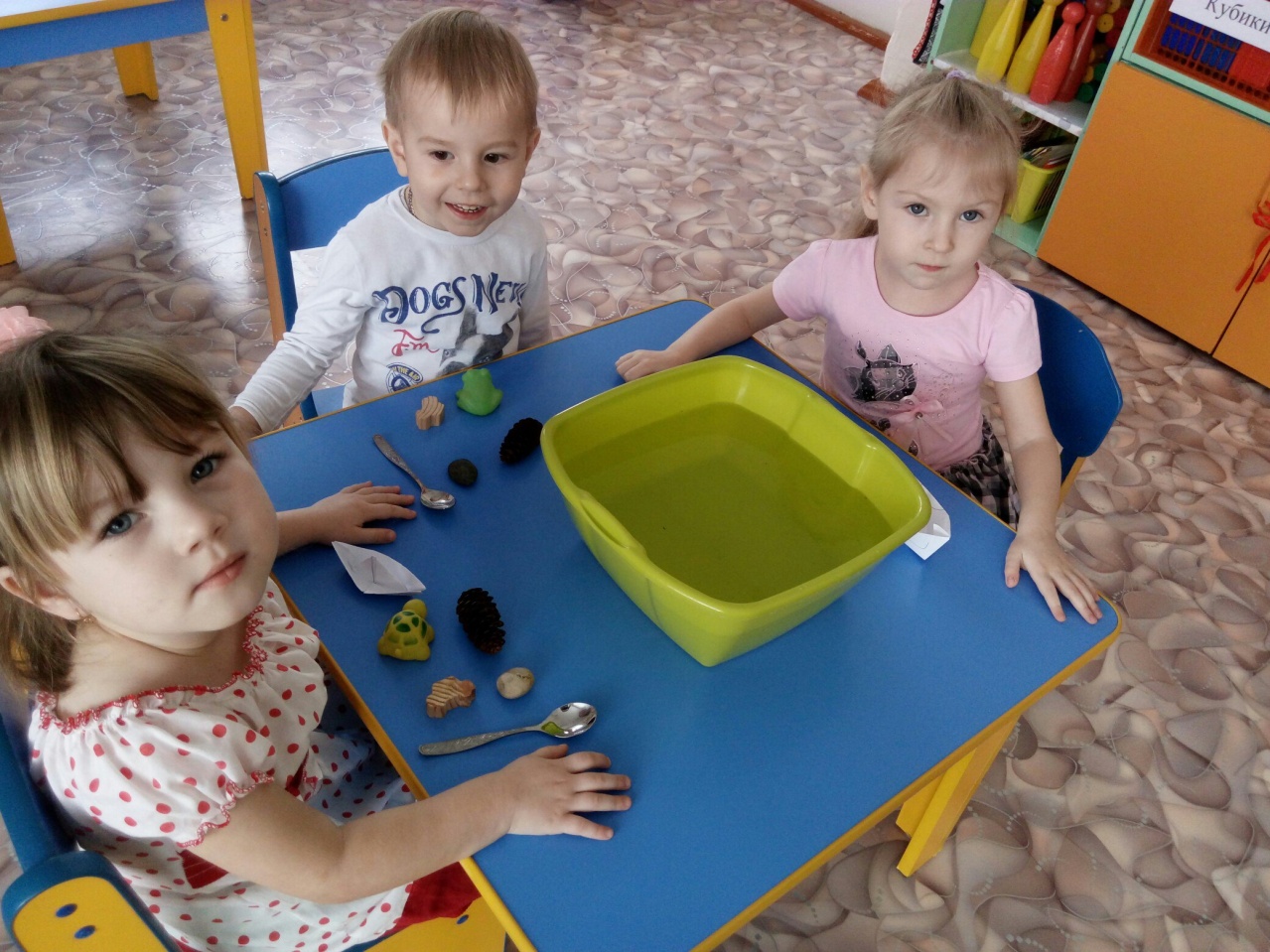 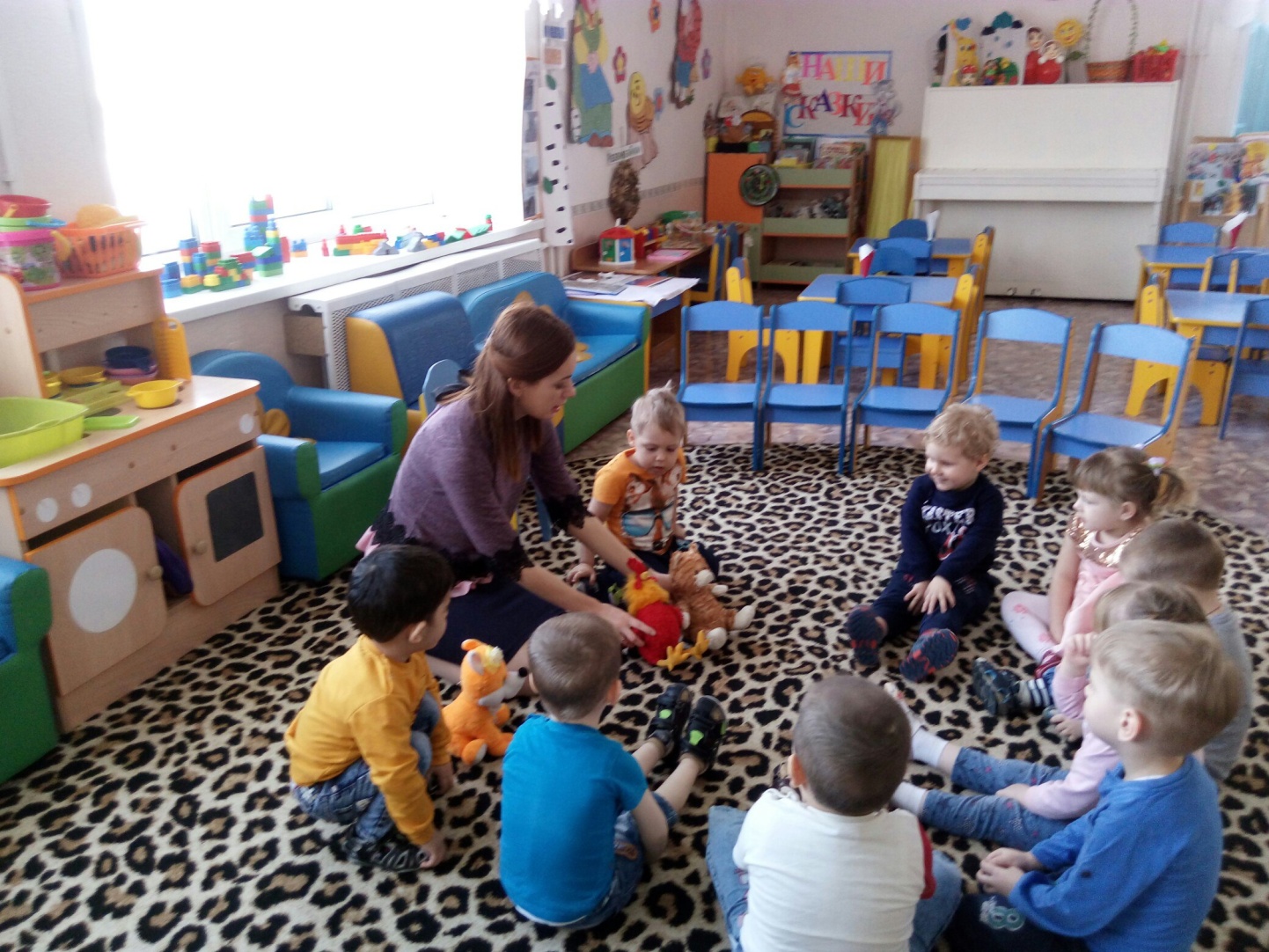 Угадайте кто из сказочных героев рассказывает о себе.
1) Я решил путешествовать по свету и не знал, что путешествие может обернуться неприятностями. Я думал, все кругом такие же добрые как баба и дед. Но оказалось, что в мире живут ещё и злые, жестокие, хитрые. И каждому хочется меня съесть…
2)Я всю жизнь боялась кошек. А эта пришла и мурлычет, скребётся: мол, помоги мне! Чем же я, маленькая, серенькая, могу помочь кошке? Только чувствую – не обманывает она меня. Выбежала в огород, вижу – и правда моя помощь нужна!
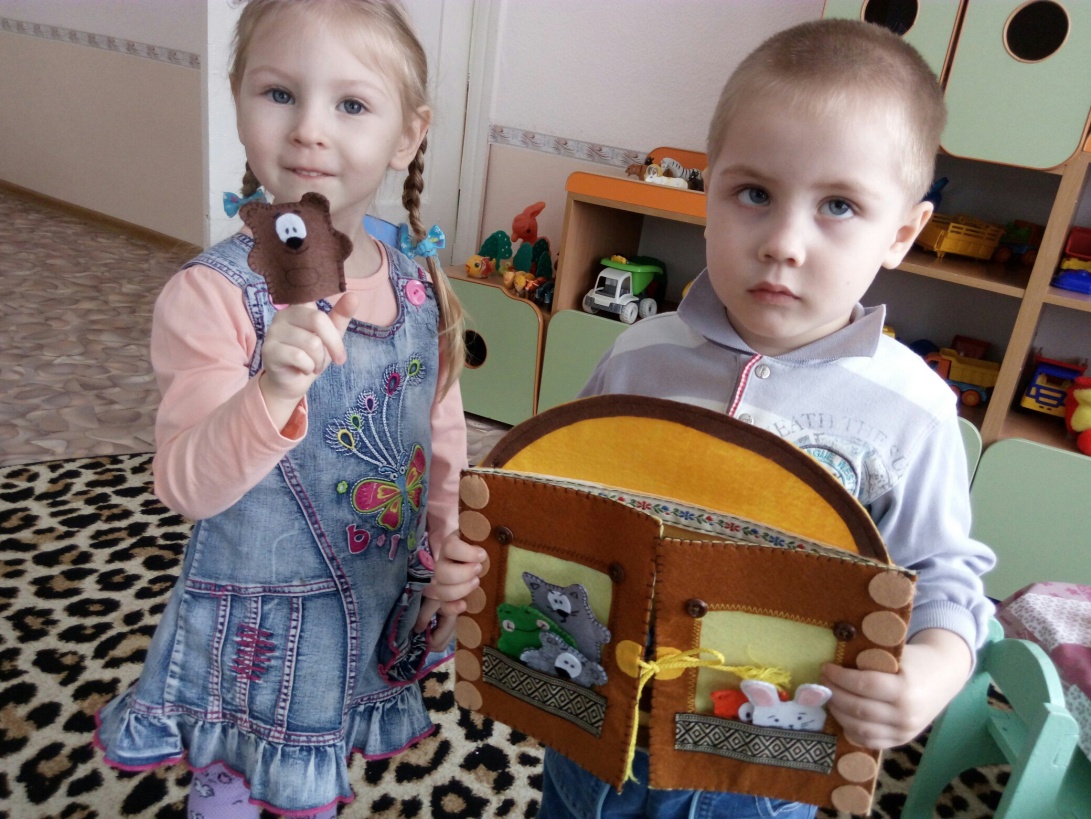 3)Так и знал, что бедой кончится. Уж больно ветхий я и старый. Сколько лет в поле стою! Мечтал, я конечно, что кто-нибудь во мне поселился да пожил. Но не также много народу! Они влезали, влезали, влезали внутрь. Я не выдержал и рухнул!
4)Ну и хвост у этой мышки! Ни с ладонью бабы, ни с кулаком деды не сравнить! И надо же было этой мышке выбежать в самый неподходящий момент! Махнула хвостиком – я и разбилось!
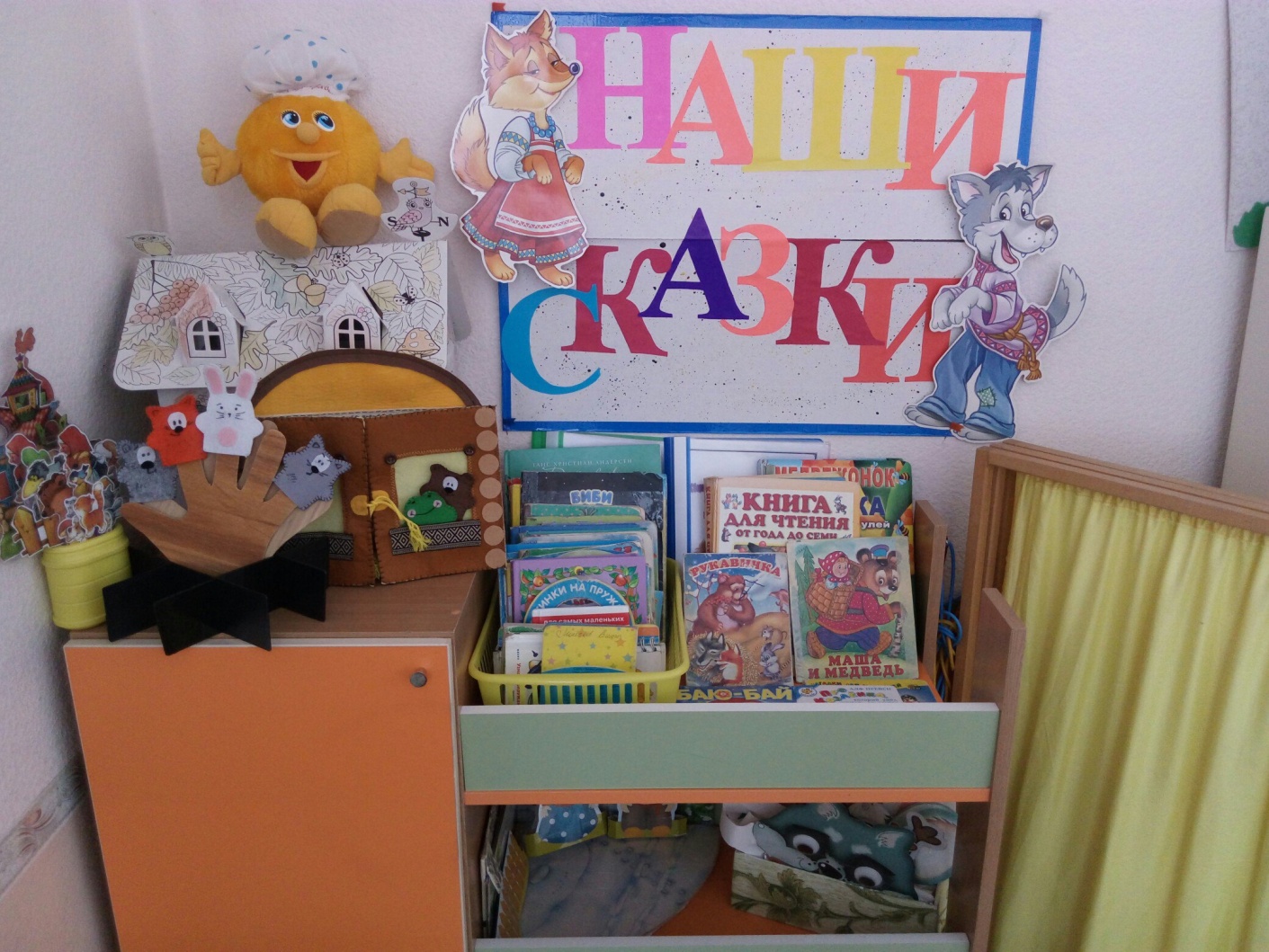 Развитие мелкой моторики рук
«Ум ребенка находится на кончиках его пальцев»
Сухомлинский В. А.
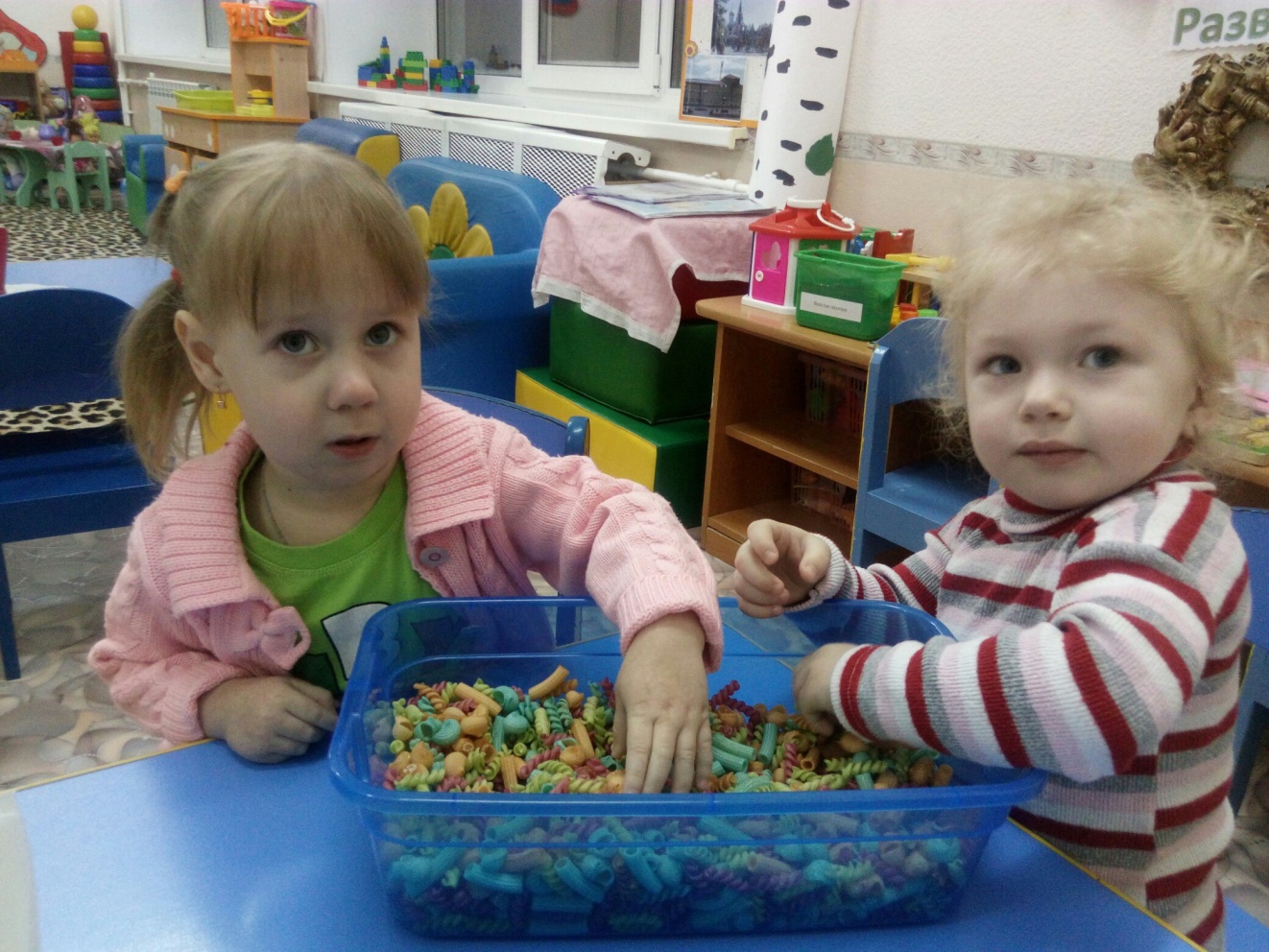 Способы развития мелкой моторики:
Использование  развивающих  игрушек 
Использование природных материалов
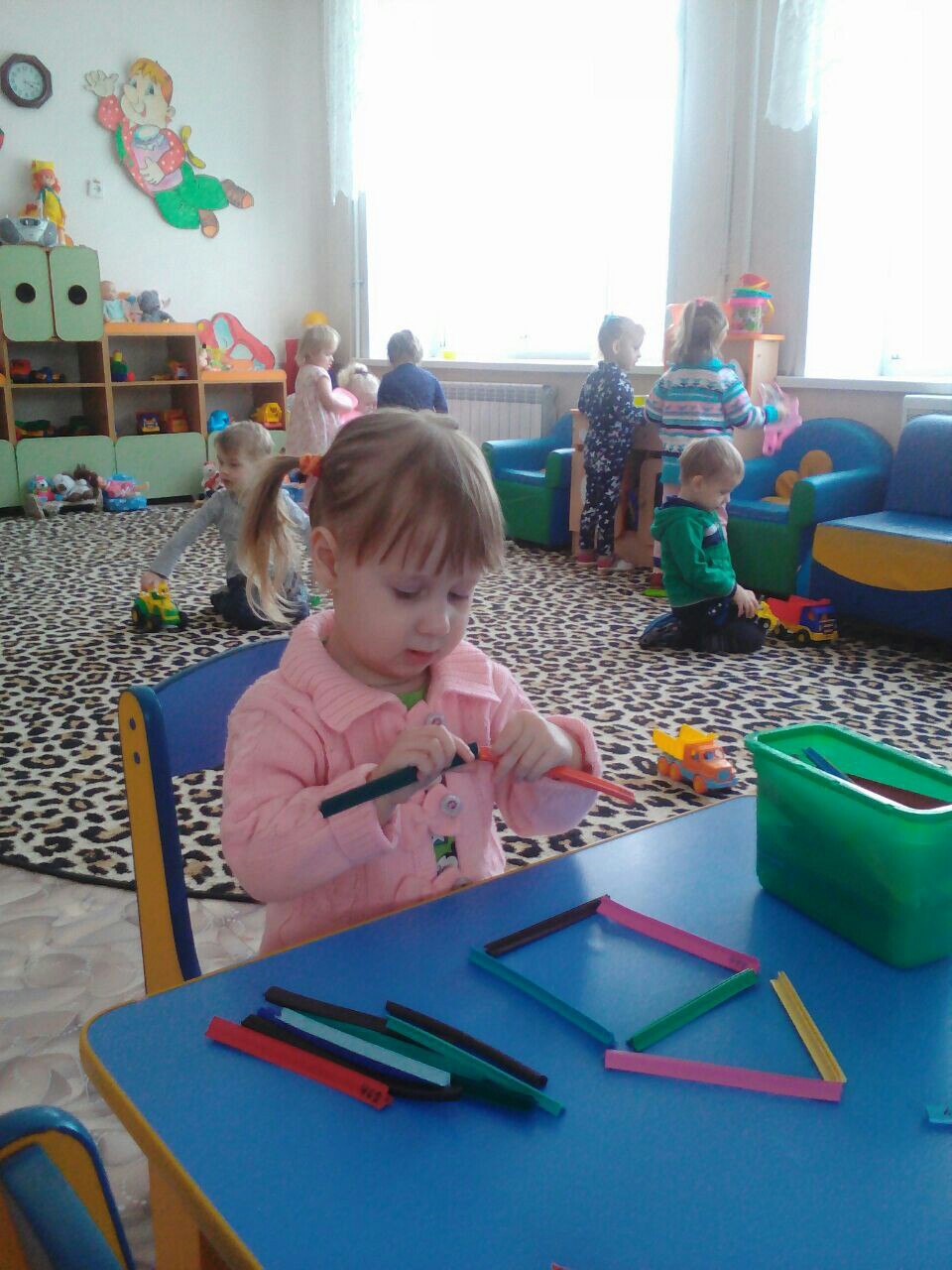 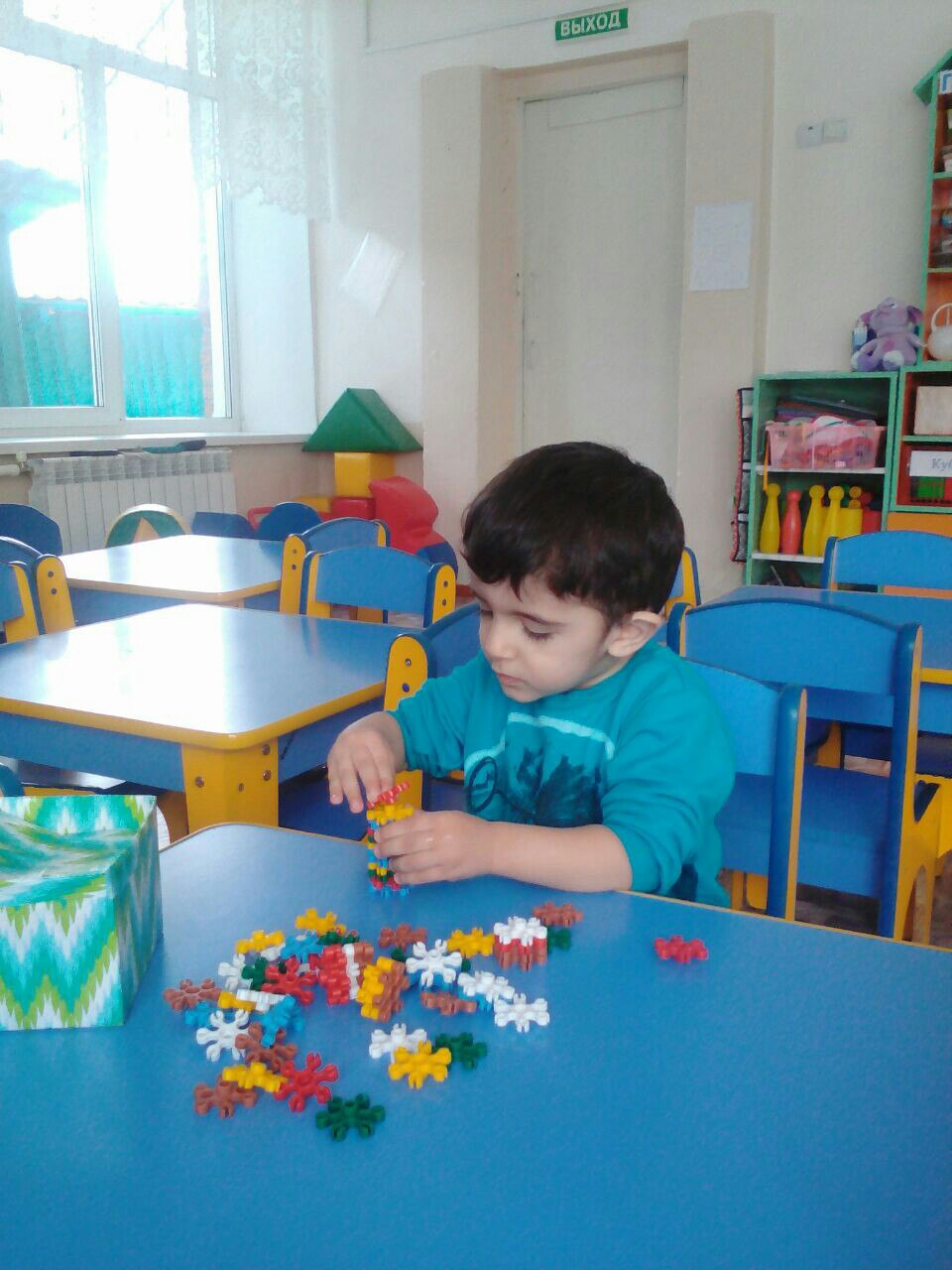 Пальчиковые игры
Массаж-катание ладошкой
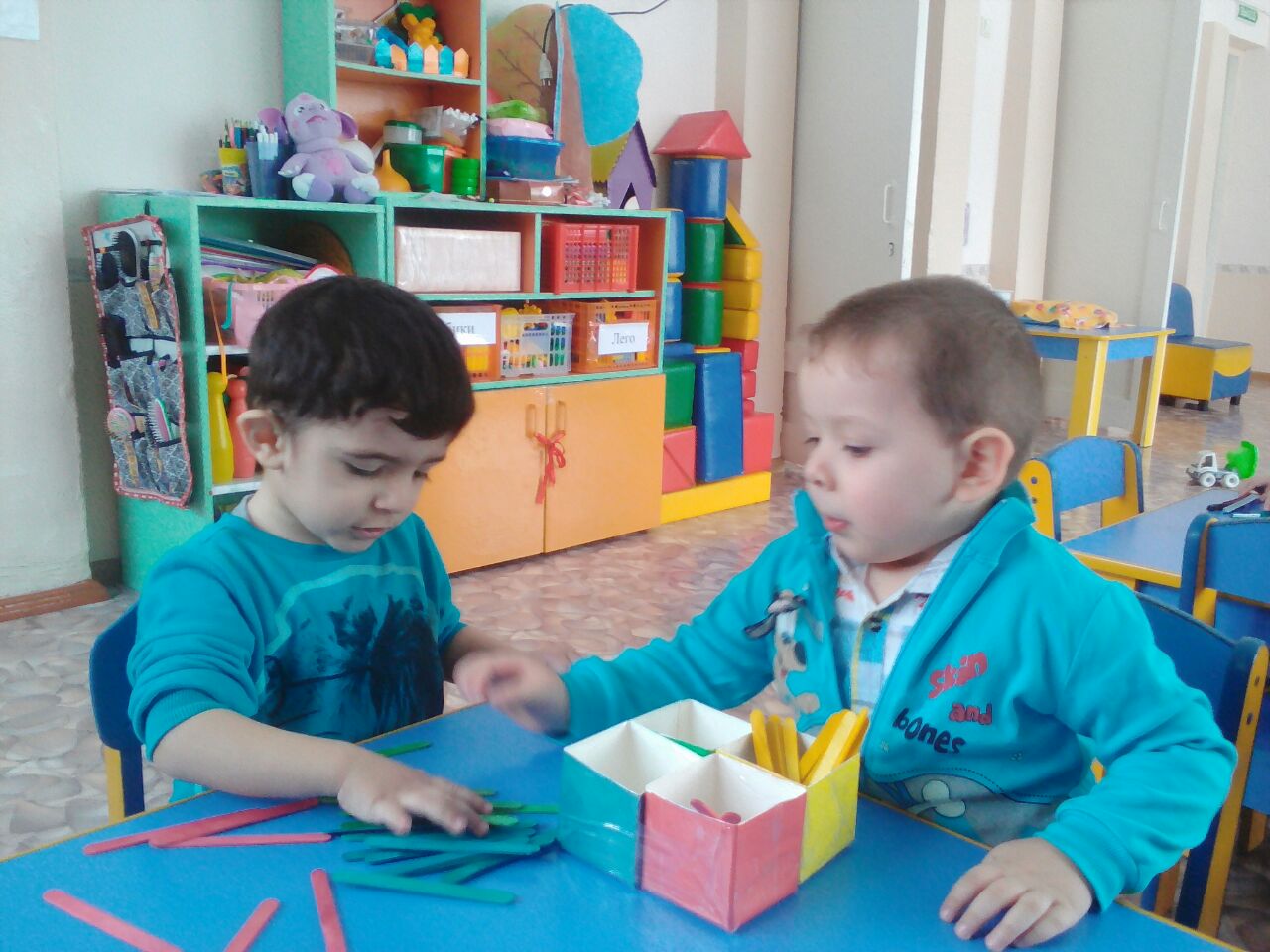 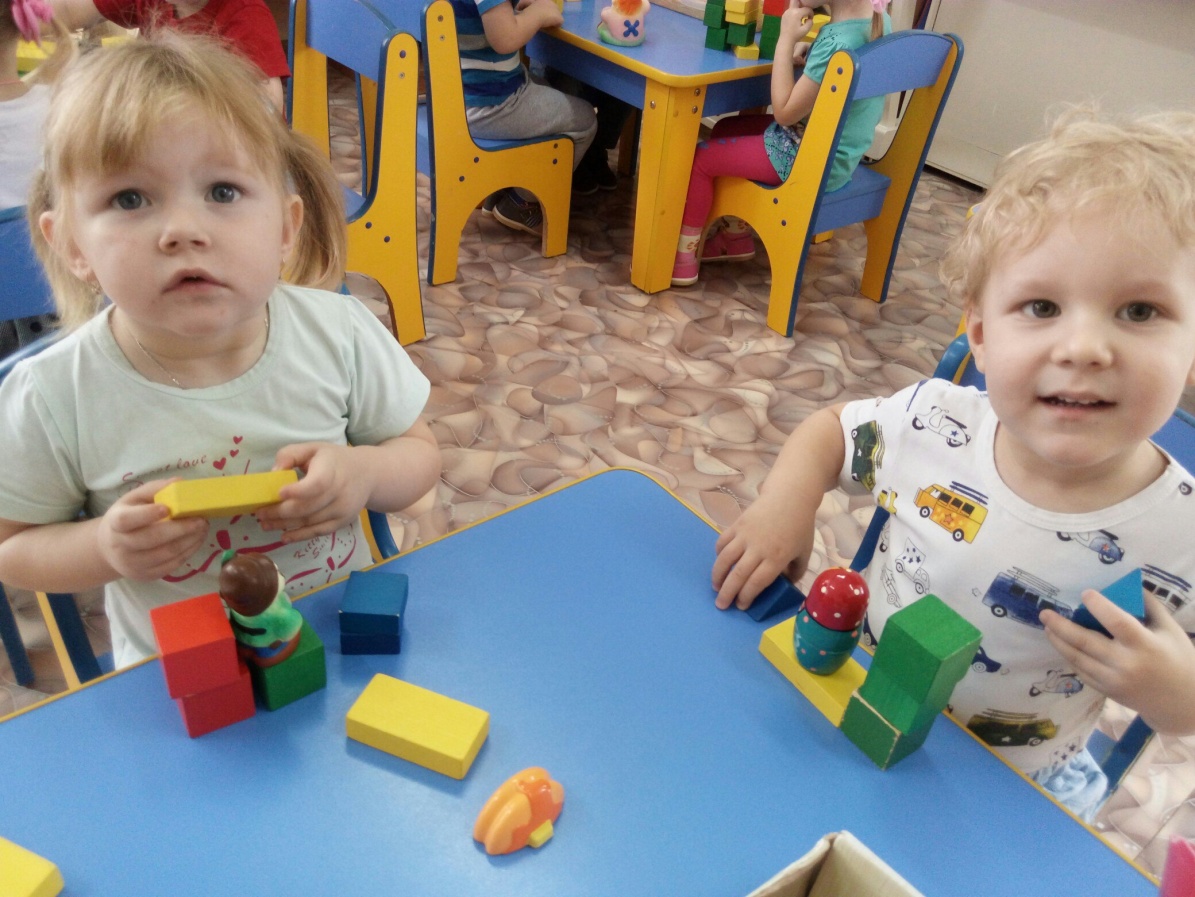 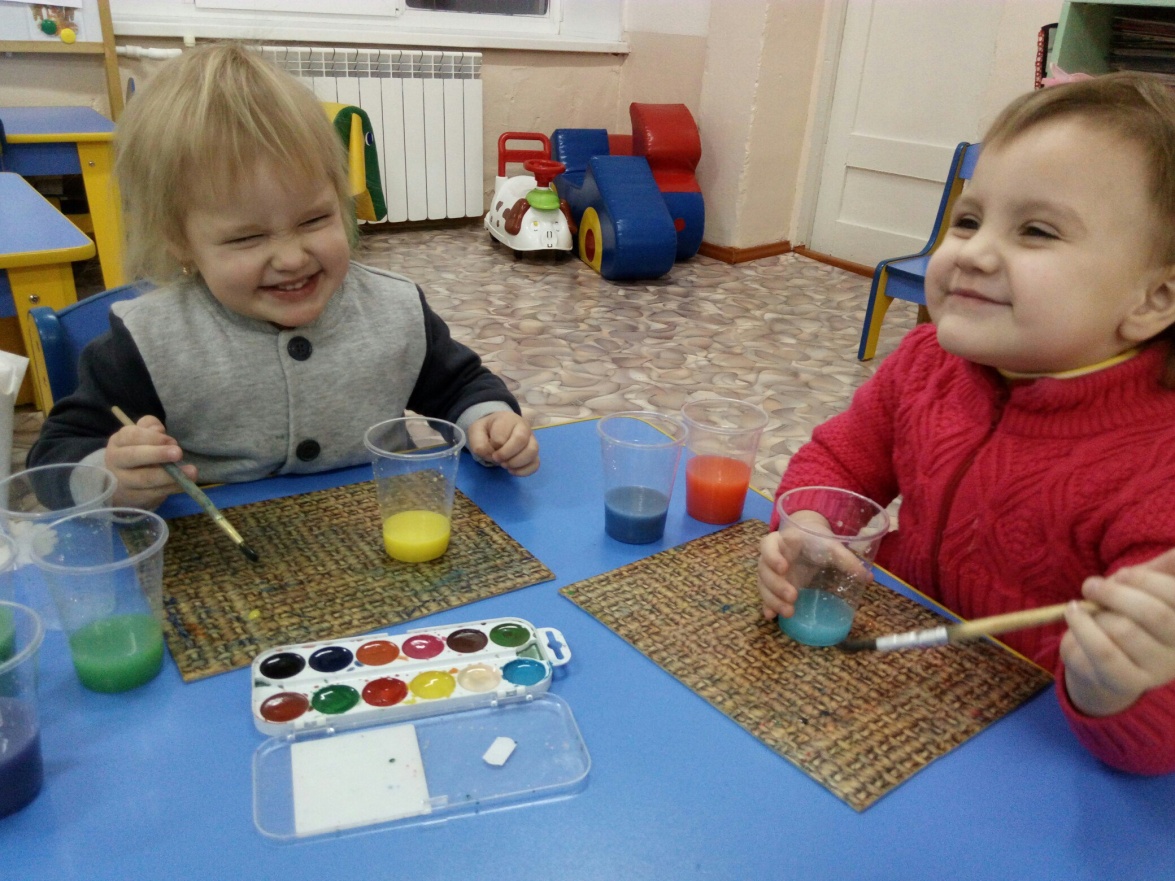 Изобразительная  деятельность
Ручной труд
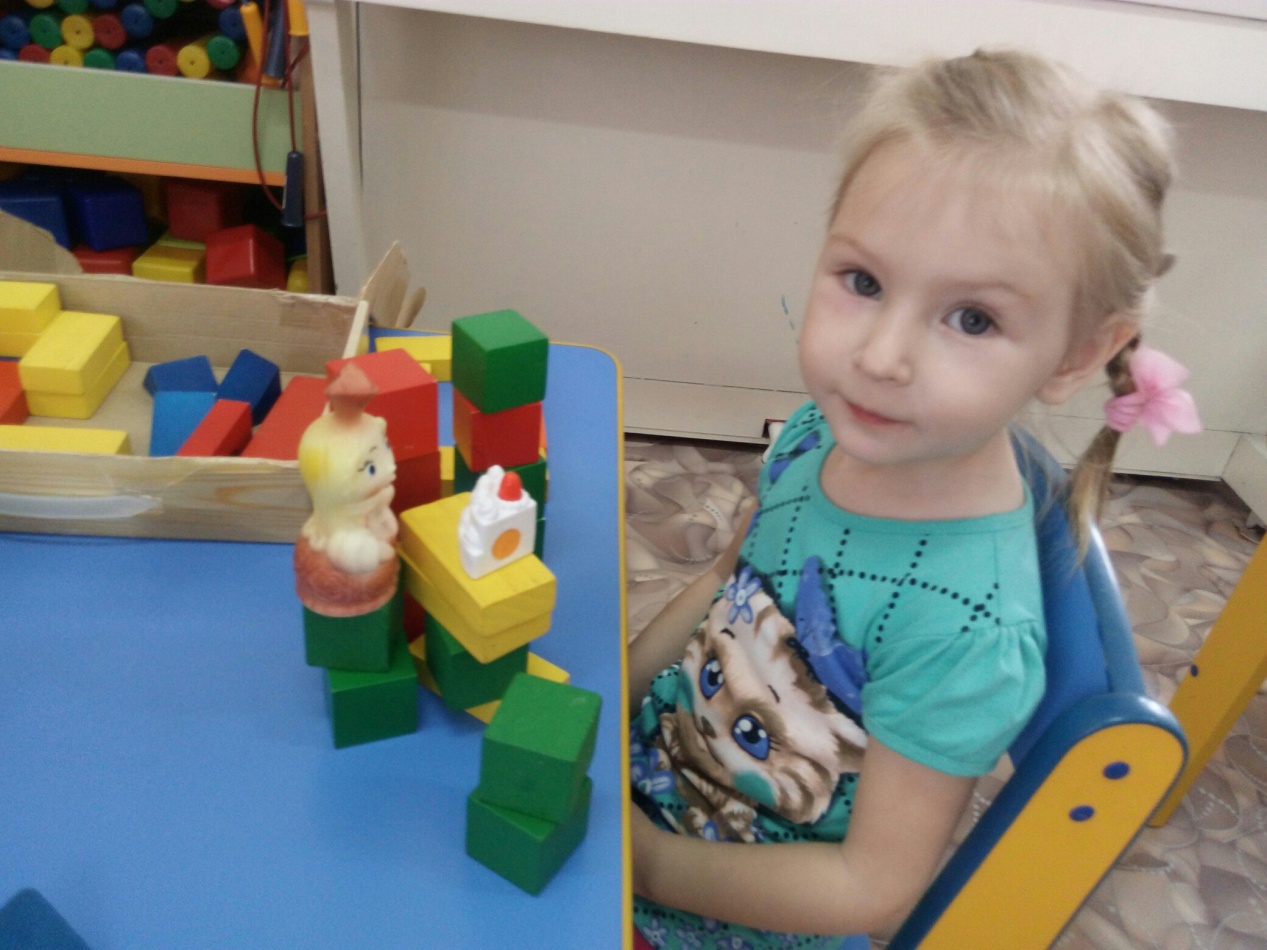 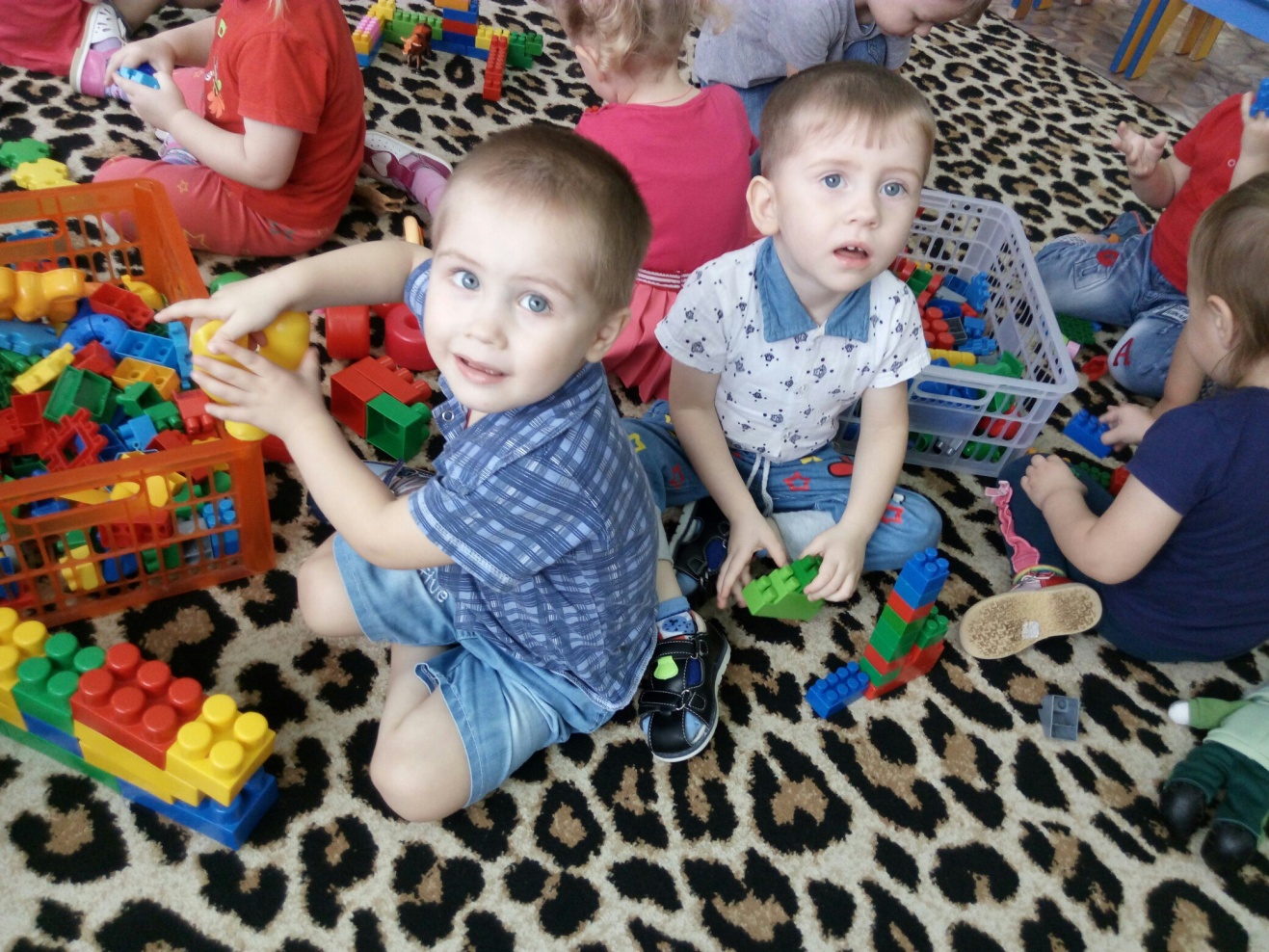 Рекомендации по развитию мелкой моторики:
упражнения  должны доставлять удовольствие,
выполнение упражнений должно быть регулярным,
занятия должны быть совместными,
время выполнения упражнений не должно быть долгим,
темп выполнения упражнений должен быть комфортным,
важно участие и одобрение взрослого,
ребенку всегда предлагается инструкция,
все действия должны проговариваться.
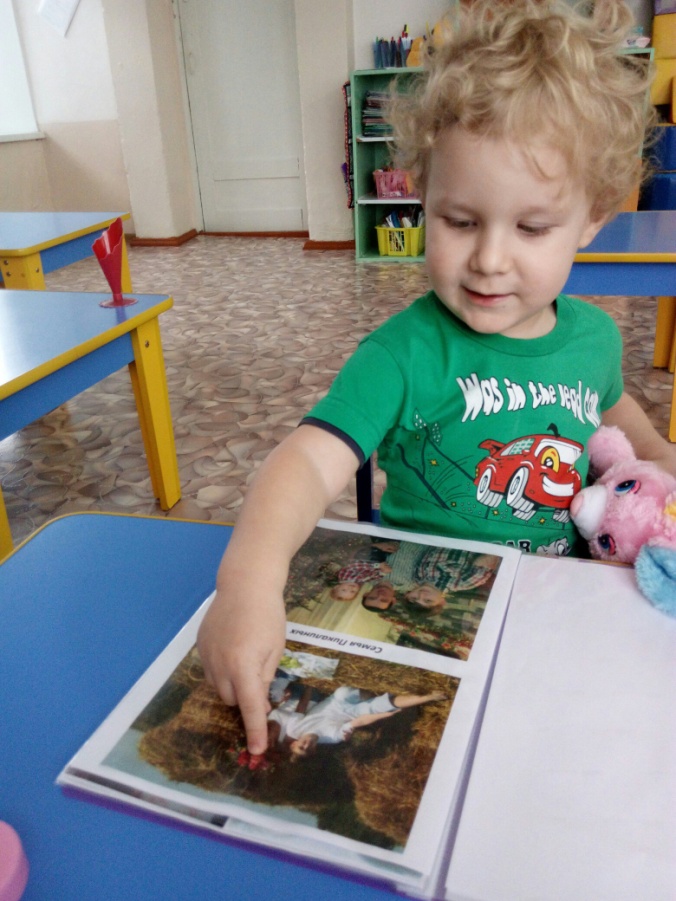 Спасибо за внимание!